2
Include information on local vaccination efforts
Use the top portion back cover of the brochure to provide resources and links out to more information on vaccination in the area.
The text on this panel is completely editable and new text can be added by right clicking on the border of a text box → selecting copy from the menu → right click where you want the new text box → select Paste from the menu
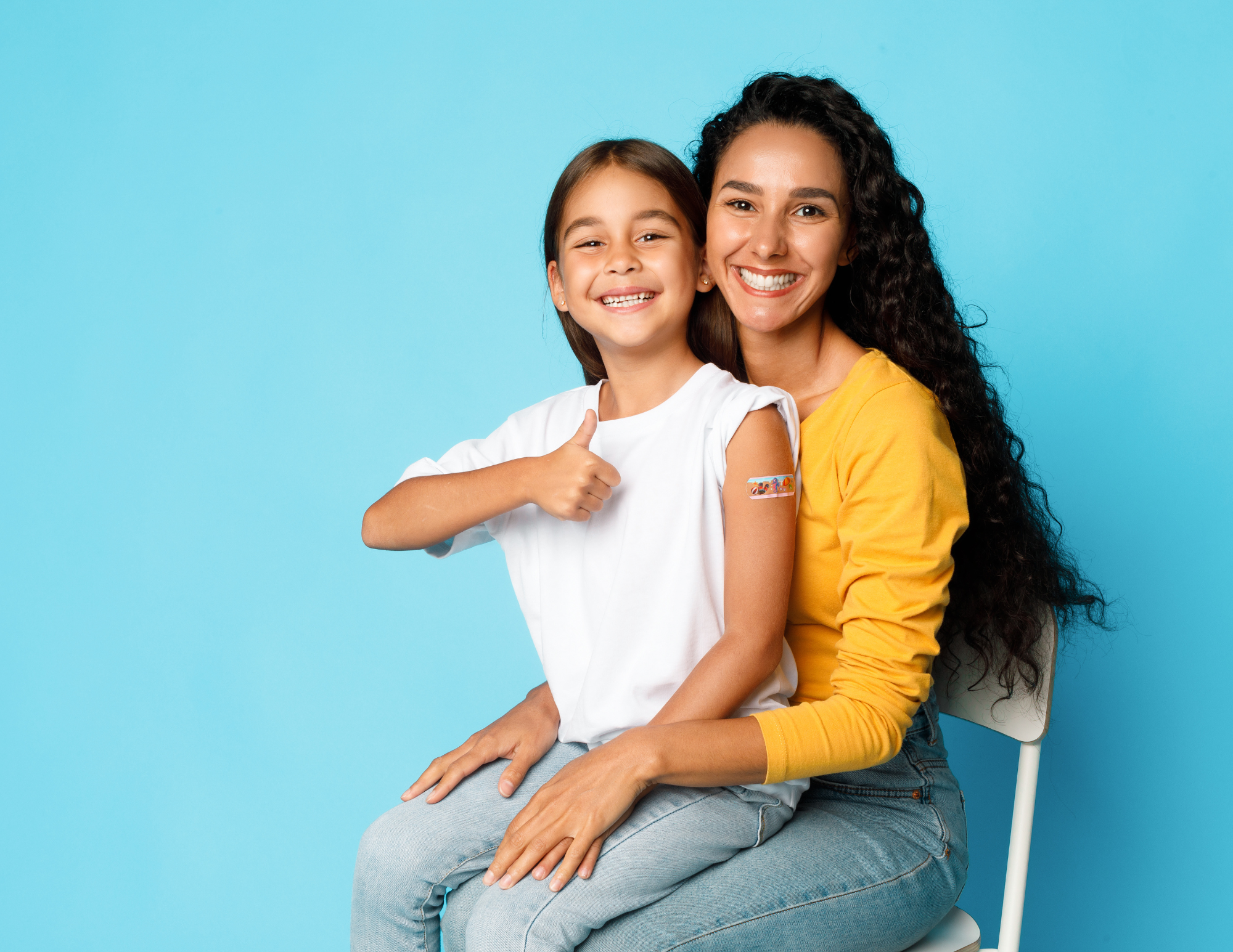 1
HOW CAN I GET MY CHILD A COVID-19 VACCINE?
Why should we vaccinate children?
Add an image and scale it 
Go to Insert → Image →  Upload from Computer and select an image of you that you’d like on the brochure cover.

To scale, grab bottom right corner of image and hold the clicker down. Drag your mouse or finger across diagonally until it’s the same size/slightly bigger than the slide.

Send your image back
Once you size your image and scale it proportionally to the size of the slide or slightly bigger, right click on the image and go to Order →  Send to back

Crop your image
If the image is larger than the brochure cover, you can crop it by right clicking on the image and selecting the Crop tool that appears in the pop-up menu. You can then drag the black bars at the edges of the image to trim it to the right size. Click outside of the image to apply the changes.
Some children get very sick from coronavirus. COVID-19 is a leading cause of death in children. It is a top cause of death by infections/respiratory diseases. Thousands of children have been hospitalized for COVID-19. 
Most children don't become as sick as adults, but they can still spread the virus. The COVID-19 vaccine prevents grandparents, younger siblings, and others from severe disease, hospitalization, and death.
Getting kids vaccinated helps prevent outbreaks that cause school closures.
The vaccine is free for most people, including those without insurance. 
Check to see where to access COVID vaccines for free:
Ask about mobile clinics and health fairs
Health department
Community health center
Pharmacies near you
Ask your child's pediatrician if they offer COVID-19 vaccines.
Speak with your child's school about getting the COVID-19 vaccine. They may offer in-school vaccine clinics.
In some places, parents are required to be present when their child is vaccinated. Look for after-hour and pop-up clinics to make it easier for working parents.
Find vaccines: https://www.vaccines.gov/search/
Is the vaccine safe for children?
As of May 2023, over 32% of children in the US 5-11, and 59% of children 12-17 have received their primary series. 
Many children have also received an updated dose(s).
Risks from COVID-19 greatly outweigh any potential risks from the vaccine.
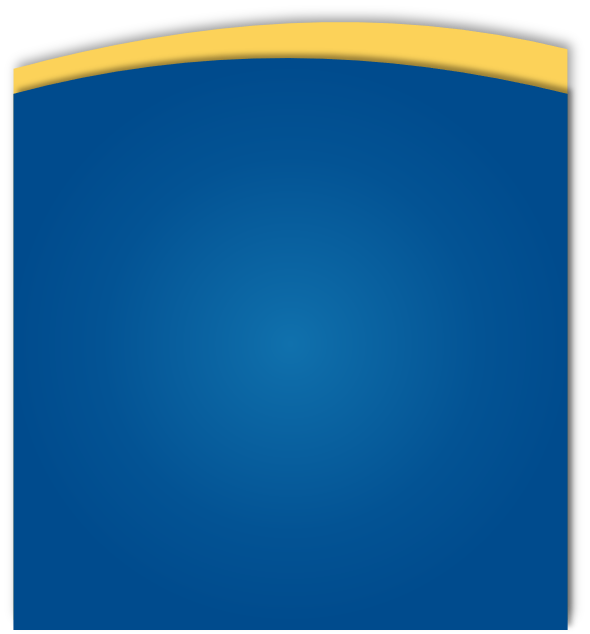 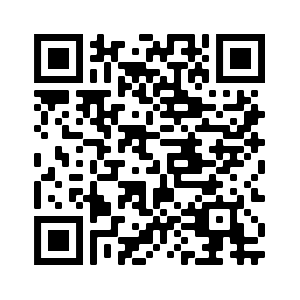 FOR MORE INFORMATION
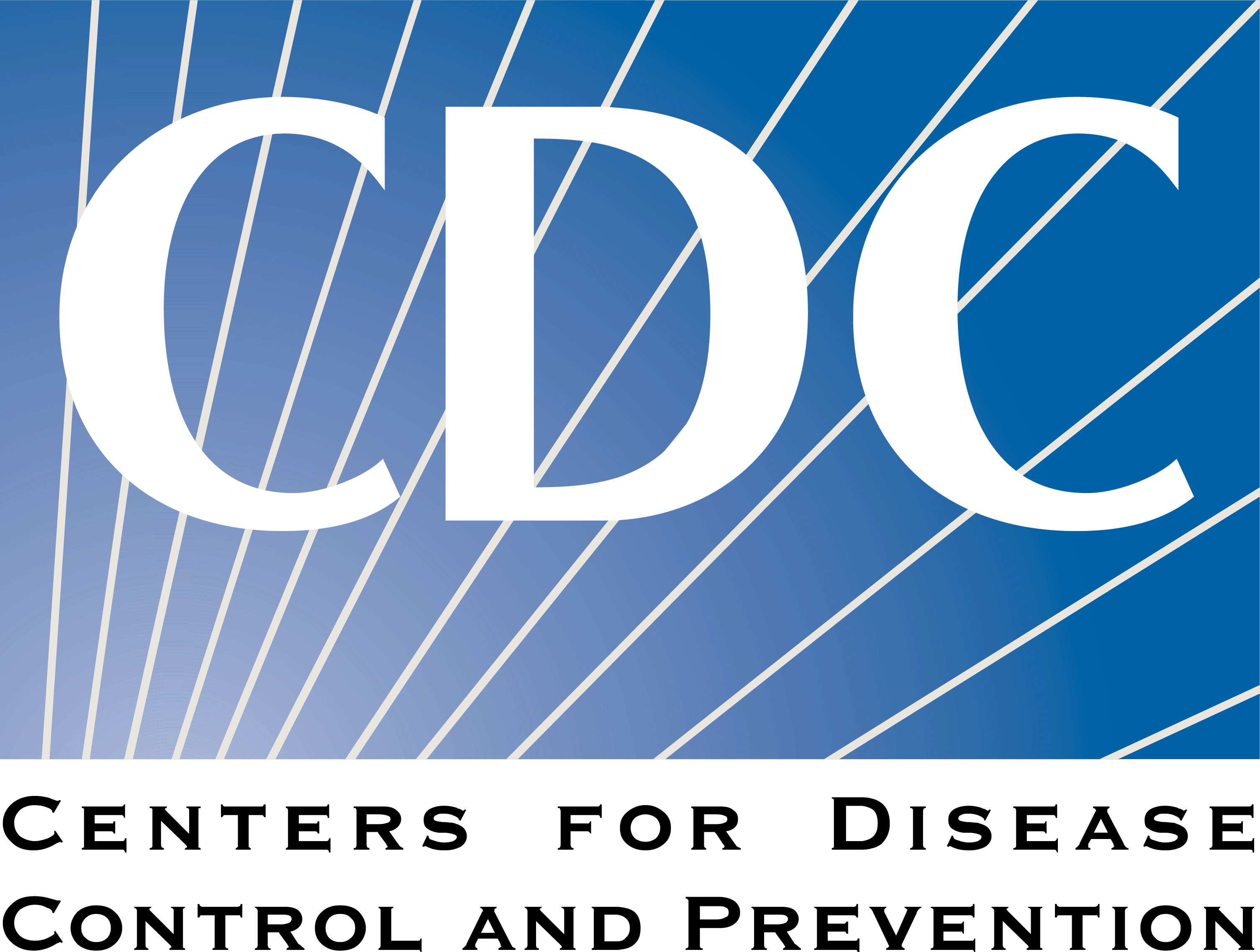 Children and the COVID-19 Vaccine
How do we keep children under six months old safe?
Visit Centers for Disease Control and Prevention:
https://www.cdc.gov/coronavirus/2019-ncov/
Currently, there is not an approved COVID-19 vaccine for children under 6 months old.  But you can protect children from being infected and spreading the virus to others.
Ensure all household members aged 6+ monthsare vaccinated. 
Breastfeeding moms can get vaccinated to help pass antibodies to their baby.
If someone is sick, they should stay away from others in the household and other measures like mask wearing, sanitation, and ventilation should be used.
Wash hands.
For answers to Frequently Asked Questions, visit Migrant Clinicians Network (MCN):https://bit.ly/3ki1xAI
Get An Updated COVID Vaccine
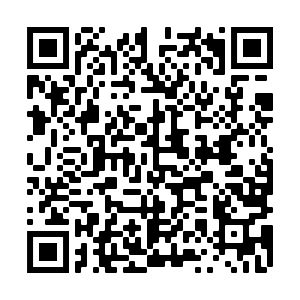 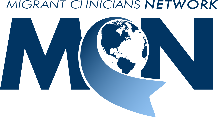 COVID-19 Vaccine Awareness Campaign
Updated: August 5, 2024
3
Add information on your organization and other relevant resources
The bottom portion of the back cover allows you to include organizational links, phone numbers, and other information useful to your community.
Be sure to include a date on the brochure as information changes quickly.
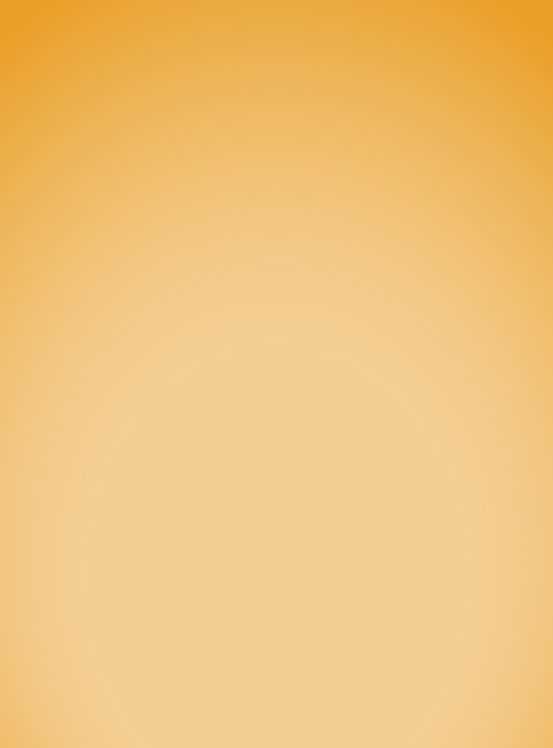 4
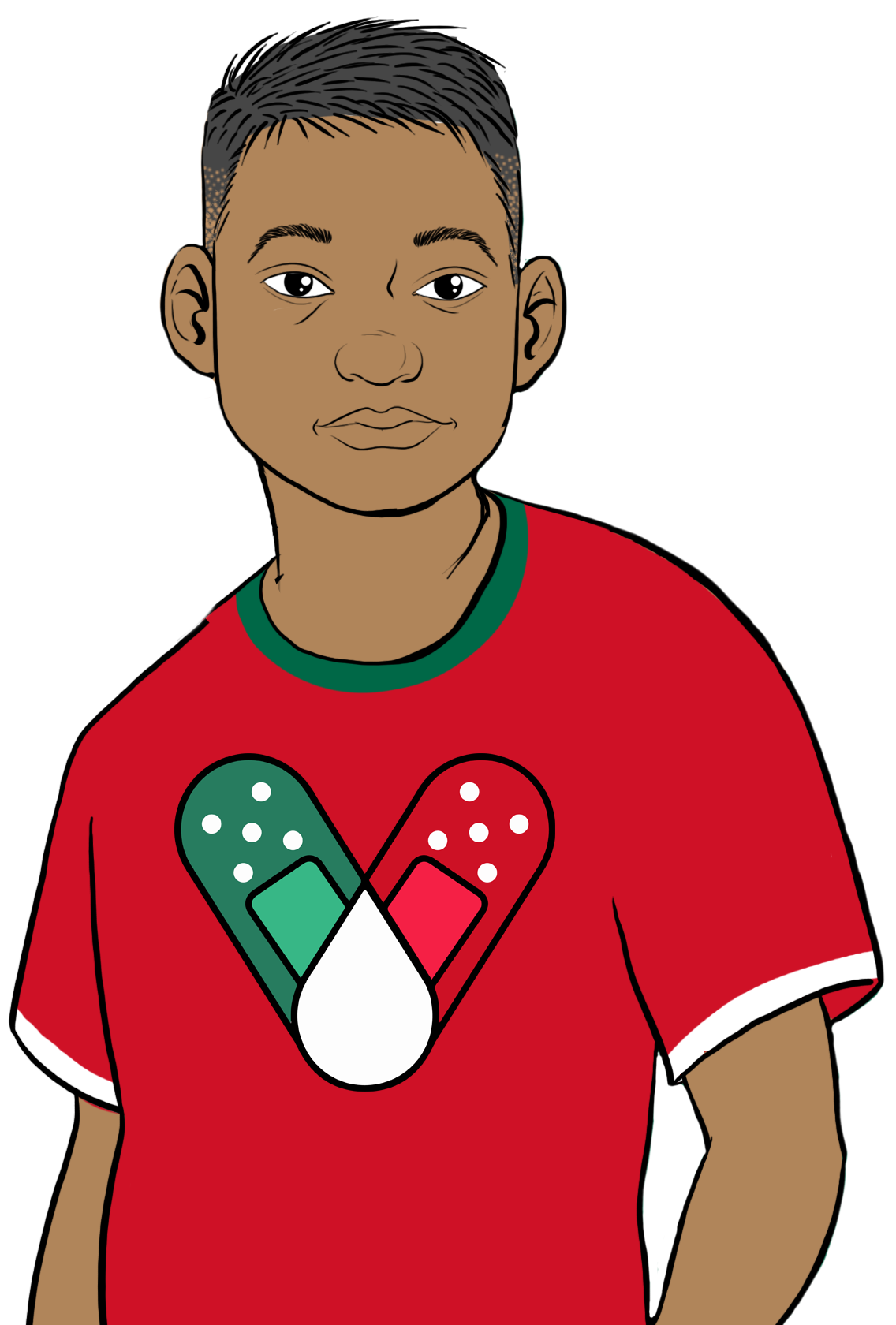 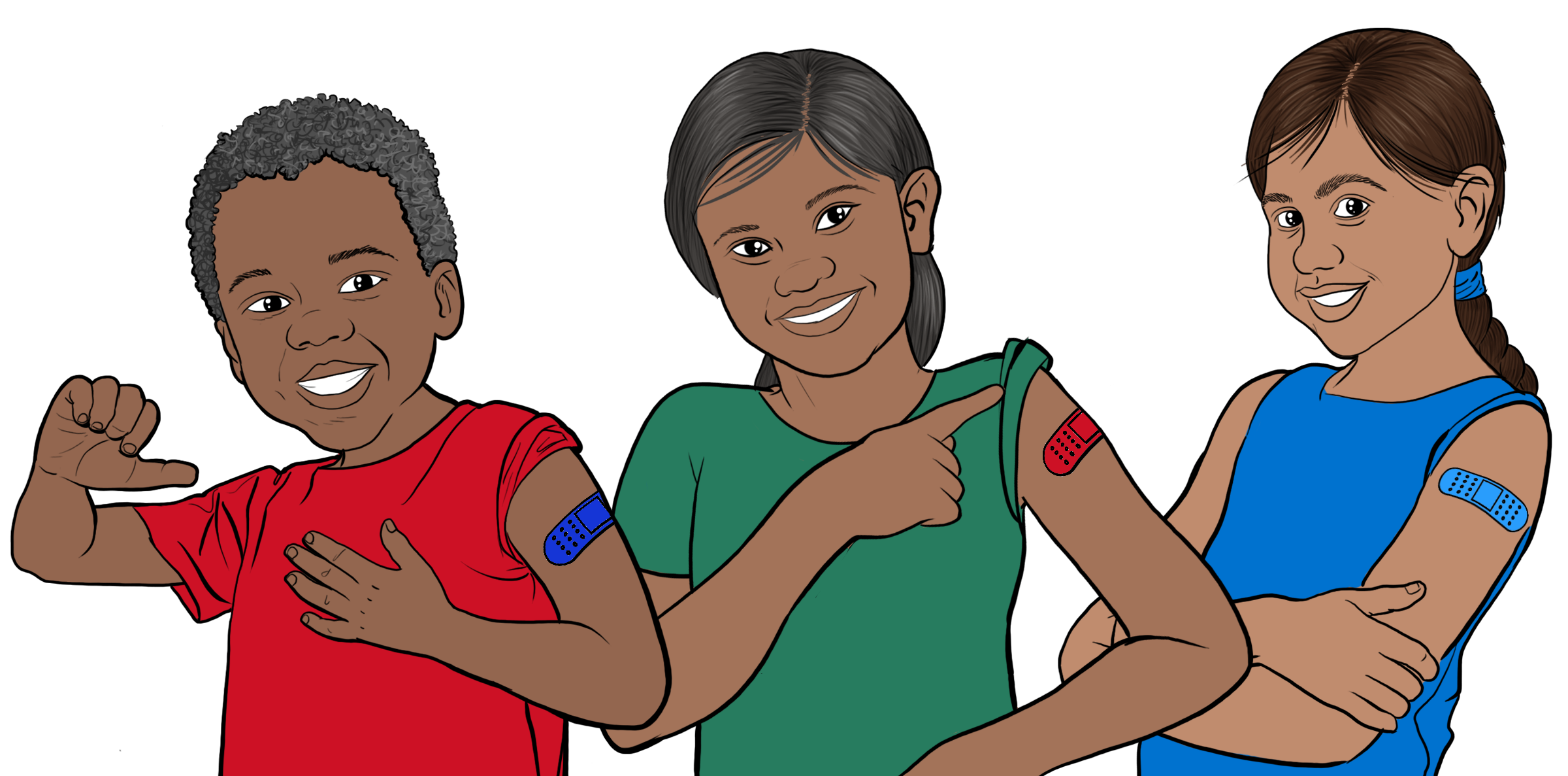 WHAT TO KNOW WHEN CHILDREN ARE GETTING THE COVID-19 VACCINE
COVID-19 VACCINES 
FOR CHILDREN
Save the file as a PDF
Once the content of the brochure has been finalized, you can save the file as a PDF for printing and distribution.

Export as a PDF using PPT:
Select slide. File  → Save As Adobe PDF

Export as a PDF using Google Slides:
File → Download → PDF Document
Children 6 months – 4 yrs: Can get 1 dose of the 2024-2025 Pfizer or Moderna vaccine if up-to-date on their vaccines. If previously unvaccinated, they will need 3 doses of Pfizer or 2 doses of Moderna to be up to date. 
Children 5 yrs – 11 yrs: Can get one dose of the 2024-2025 Pfizer or Moderna vaccine to be up-to-date, regardless of previous vaccination.
Children 12 yrs and older: Can get one dose of the 2024-2025 Pfizer, Moderna, or Novavax vaccines if they were up-to-date on their vaccines. If they were not up-to-date, they can get one dose of Pfizer or Moderna, or 2 doses of Novavax. 
Immunocompromised children: Ask child's healthcare provider for dose recommendations.
Spacing between doses varies, by age: Ask child's healthcare provider. Visit the CDC's page for spacing: www.cdc.gov/vaccines/covid-19/clinical-considerations/covid-19-vaccines-us.html
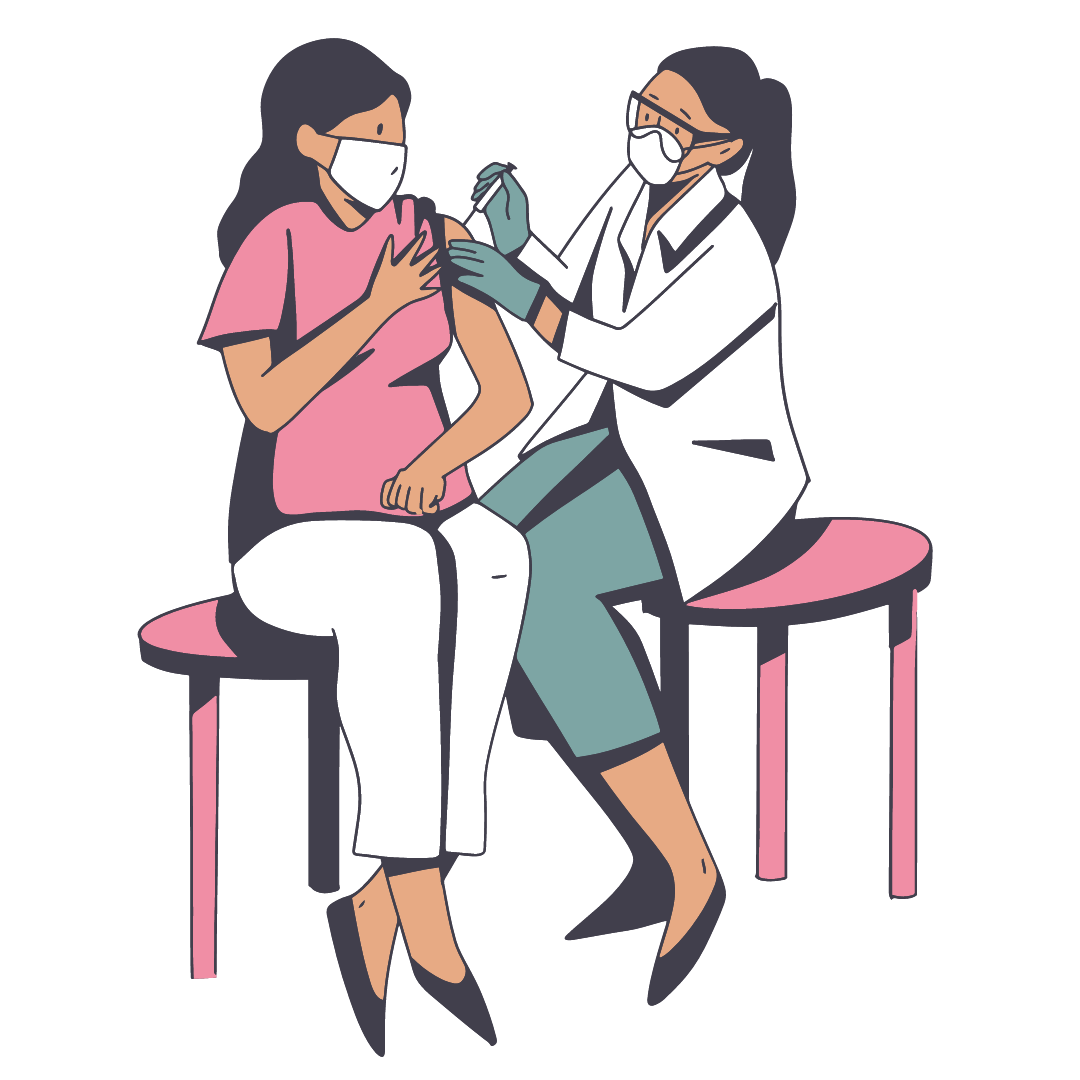 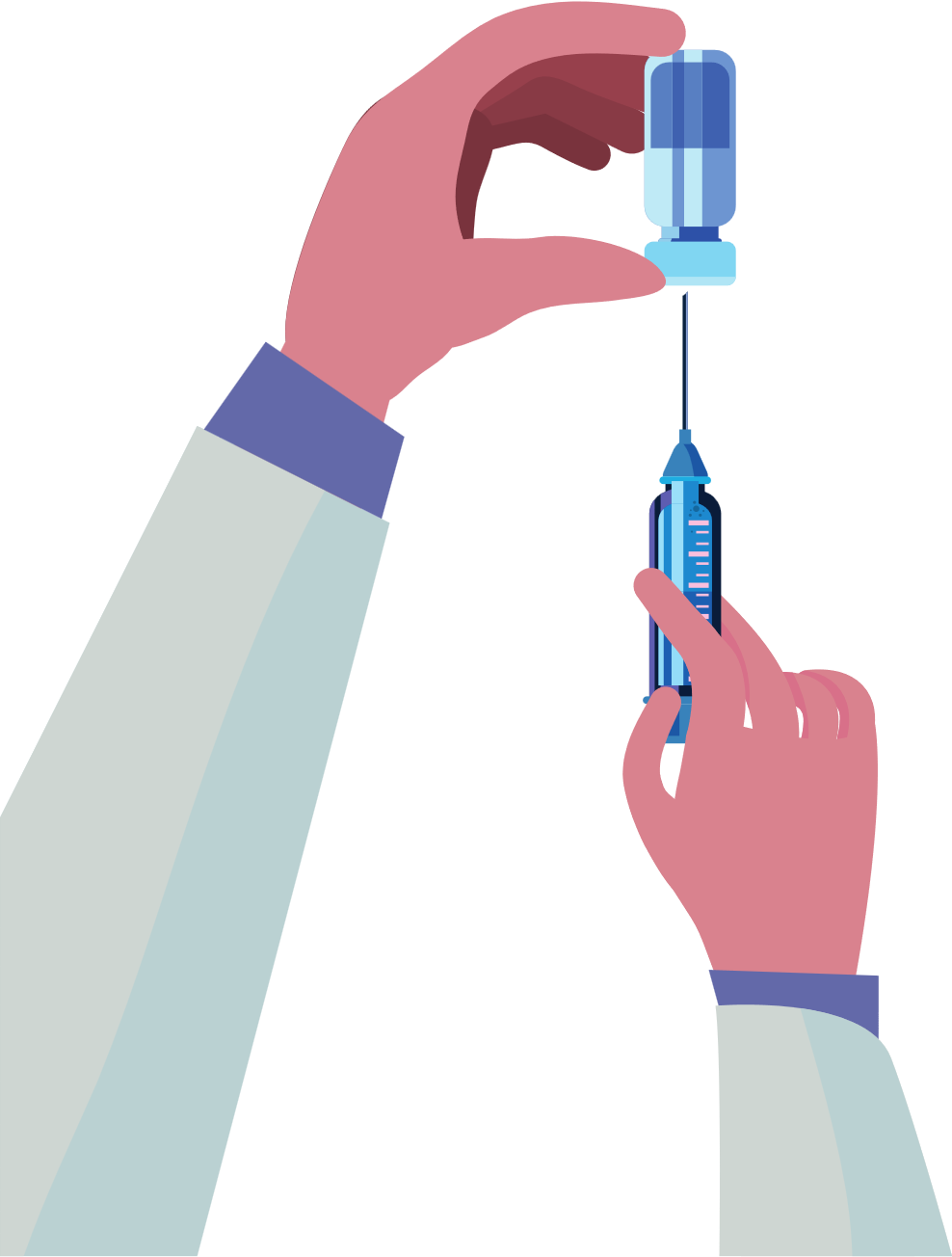 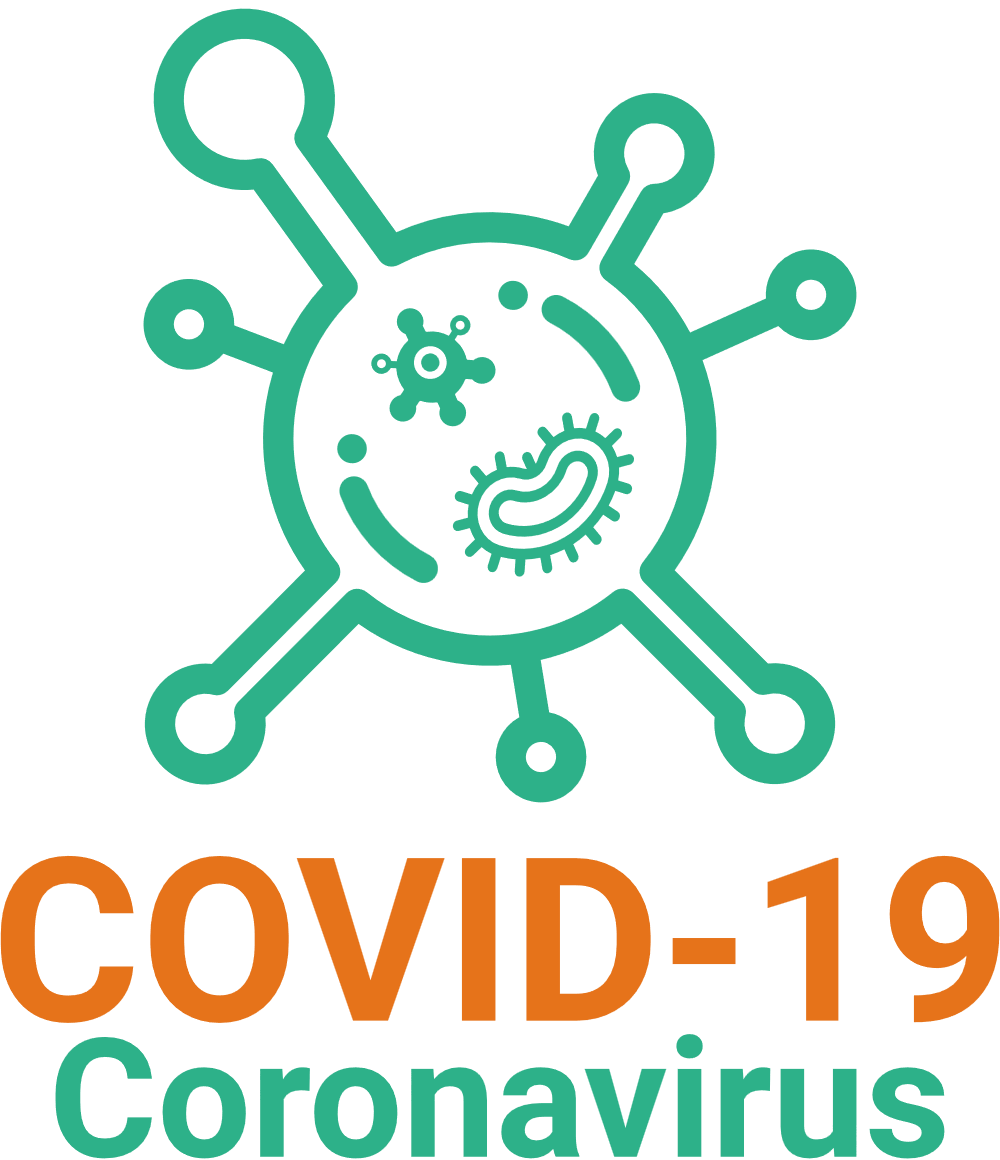 BENEFITS OF VACCINATION
Check where vaccines are offered for free at your state or local health department, pharmacy, or health center.
It is important for children to get vaccinated, even if they've had COVID-19.
Vaccination protects children and their families from becoming seriously ill and being hospitalized. 
Vaccination decreases the number of severe and deadly COVID-19 cases in your community.
Vaccination protects hospitals and clinicians from being overwhelmed with severely ill COVID-19 patients.
The more vaccinated individuals in our community, the less we need to worry about new variants.
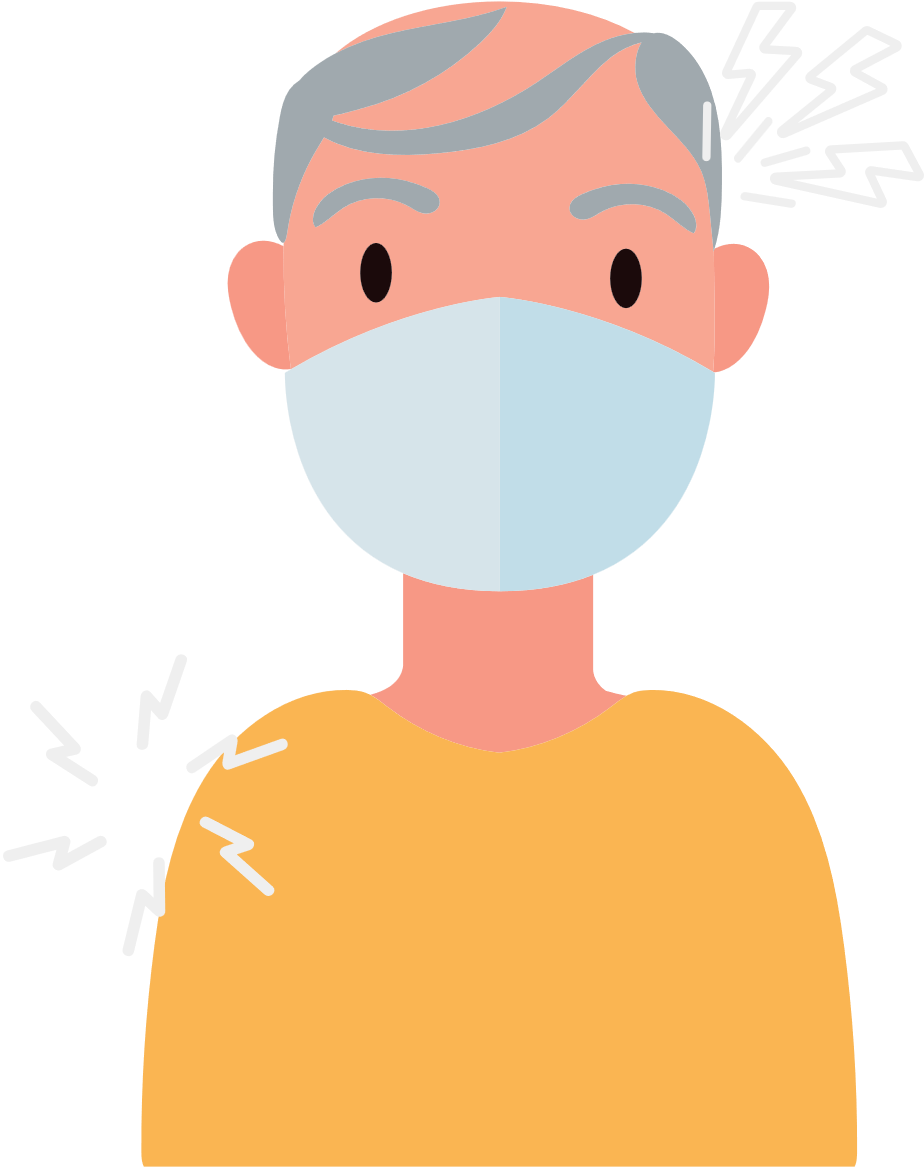 The COVID-19 vaccine is safe and effective for children.
After vaccination kids may experience: arm pain, headache, fever, or chills.
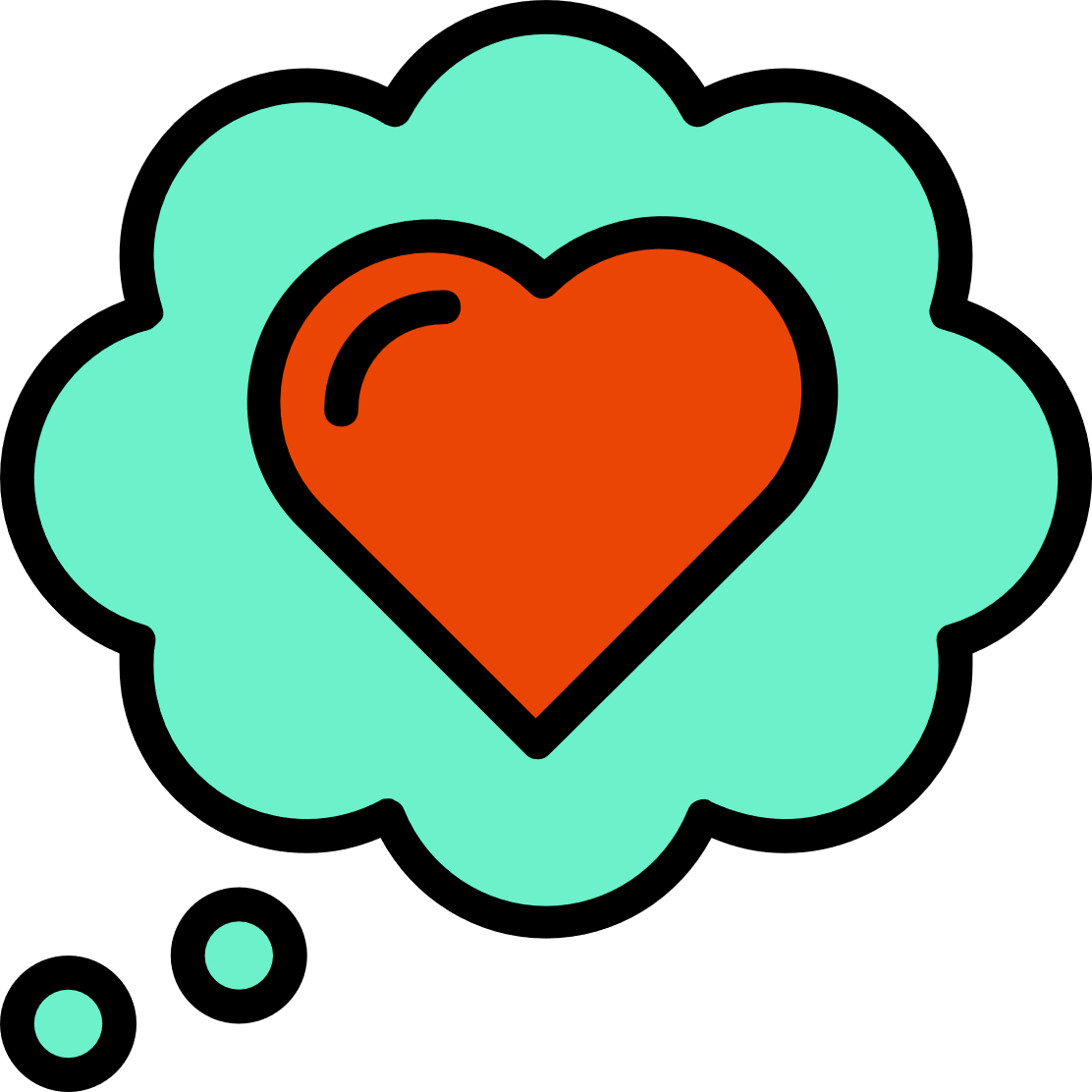 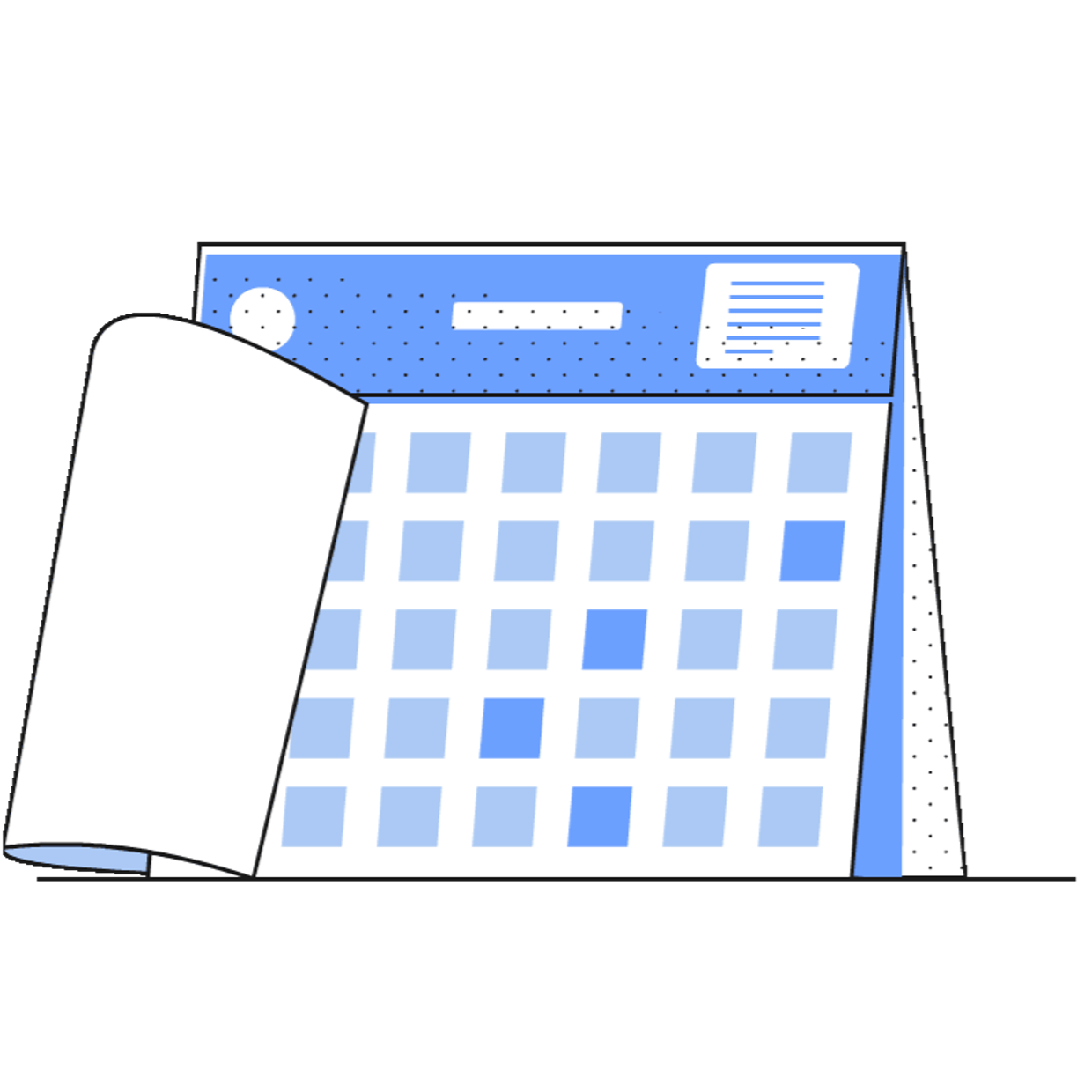 HOW TO PROTECT YOUR CHILDREN
Get vaccinated and get your children who are 6 months and older vaccinated.
It's not 2020 anymore – but COVID is still making people very sick and we need to take steps to be safe and not spread it!. 
If your child gets sick:
Testing is recommended but not required. 
Stay home and away from others until they have been fever-free for 24 hours and they are improving 
Children over 2: Should wear a mask or respirator for 5 days after they have been fever-free for 24 hours 
See CDC guidelines for more information.
RISKS FOR UNVACCINATED
They feel better a few days after the injection.
Kids are considered up to date once they receive their final dose or doses.
Higher risk of COVID-19 infection.
Higher risk of serious infection, hospitalization, and death.
Higher risk of developing long-term symptoms of COVID-19 if infected.
Higher risk of being exposed to new forms of the virus that are more contagious and dangerous.
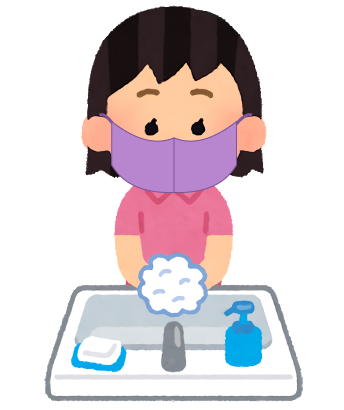 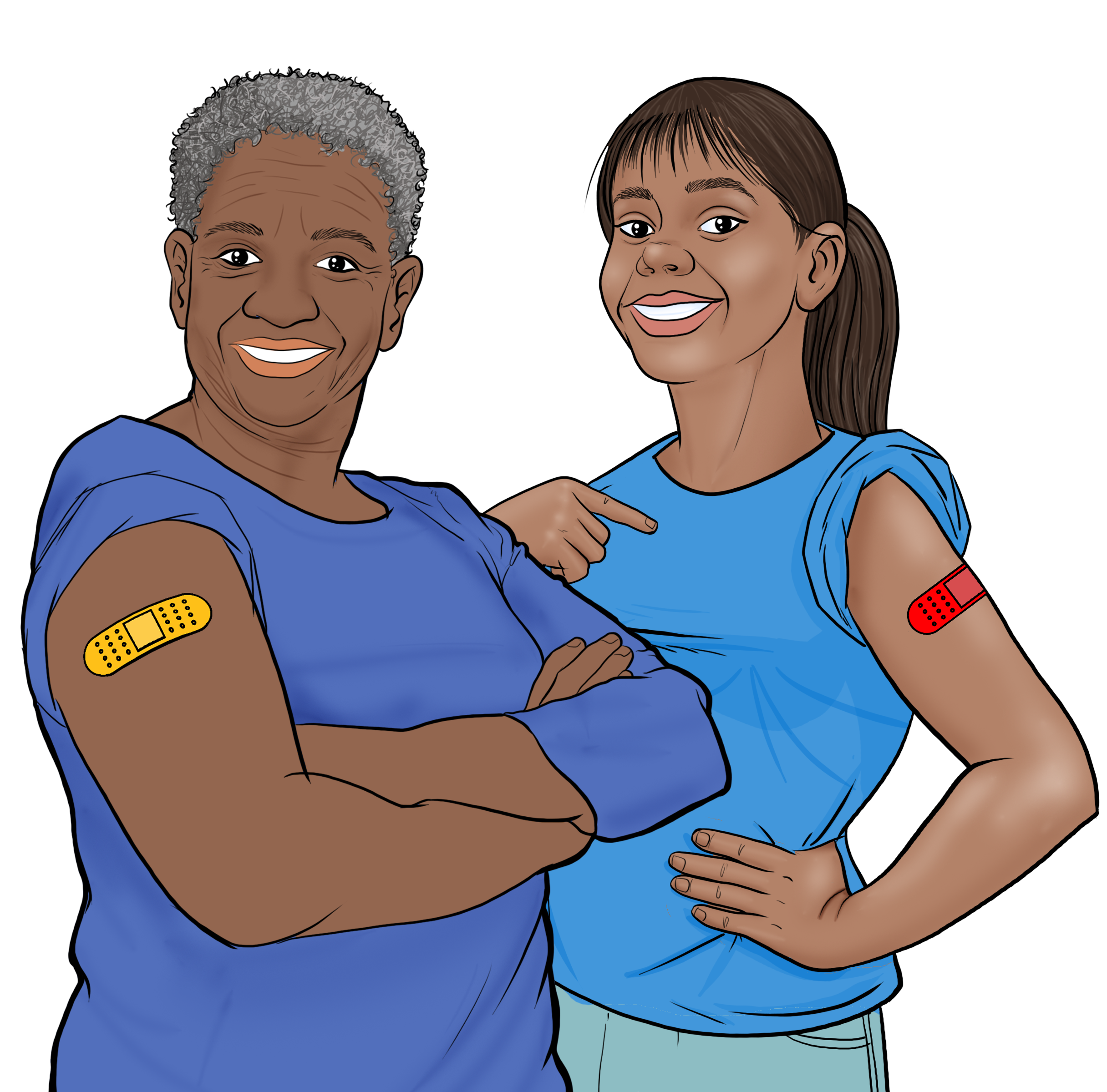 Recommendations:
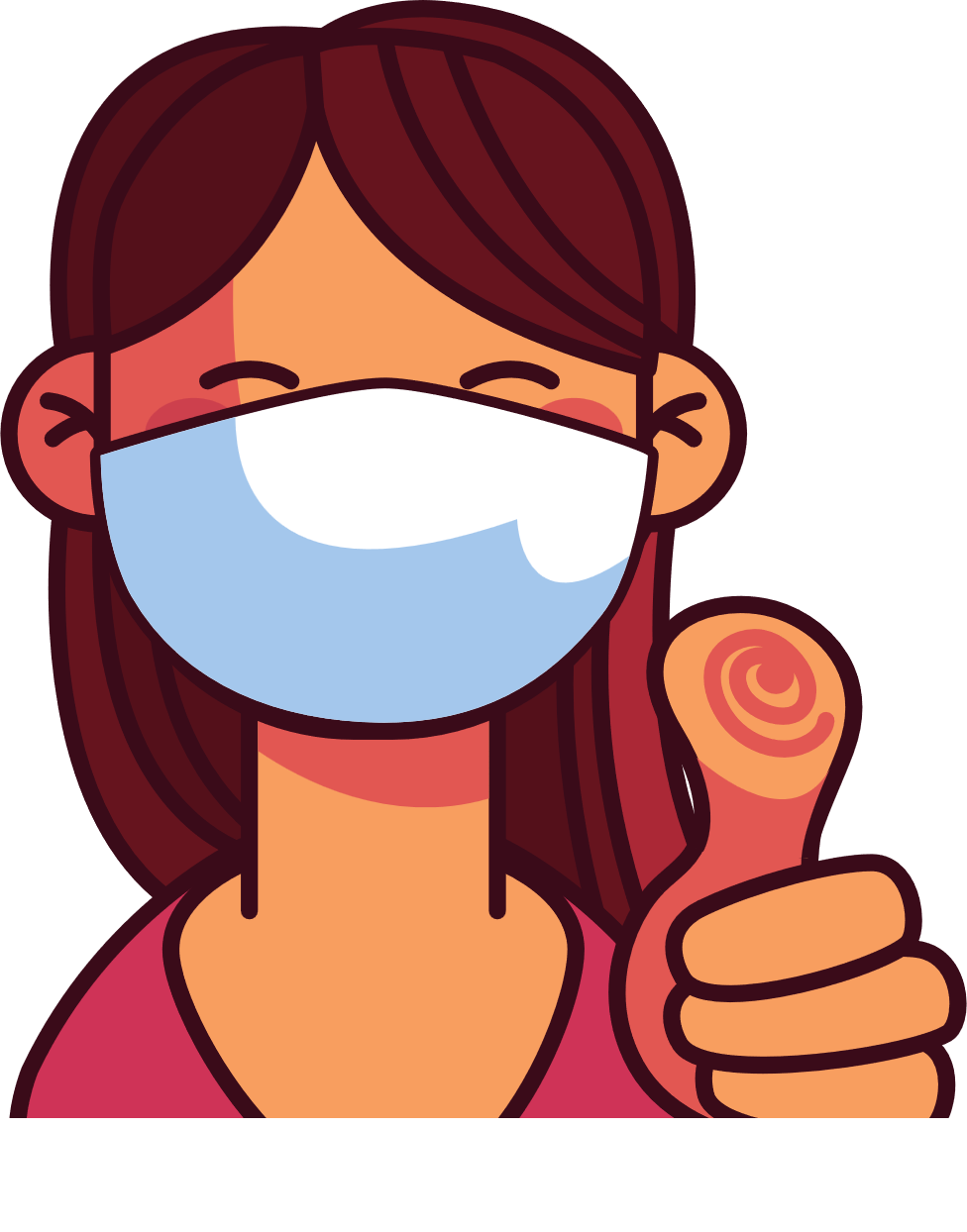 For women of any age who are pregnant, breastfeeding, or trying to get pregnant, vaccines are critical for keeping moms and their babies healthy.
Getting vaccinated helps protects kids and others from getting very sick from COVID-19!
Wash your hands and take steps not to spread COVID-19.